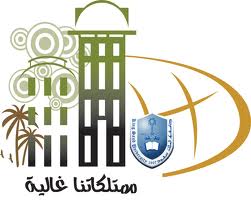 أعدت العرض  : 
أحنان السيف
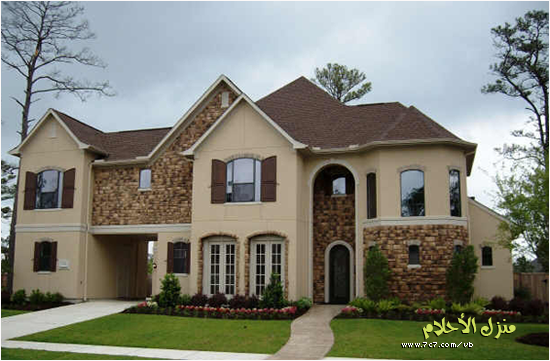 المنزل ملكنا  أنا وعائلتي لقد اشتراه لنا أبي بمبلغ غالي من المال
ما أجمل أن نحافظ عليه
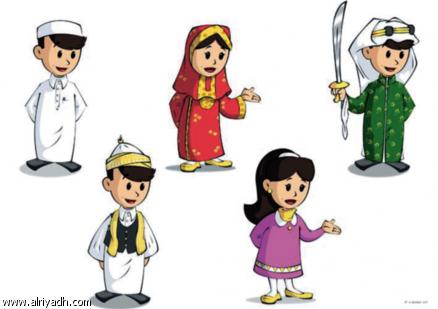 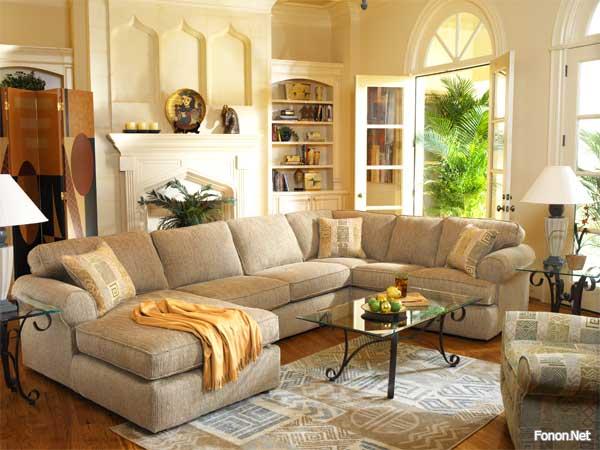 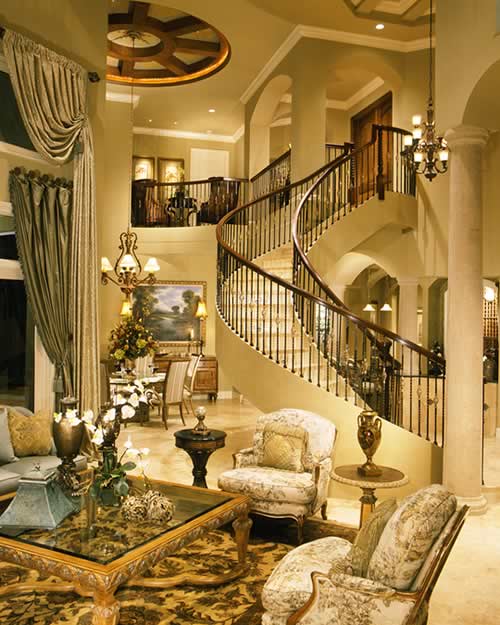 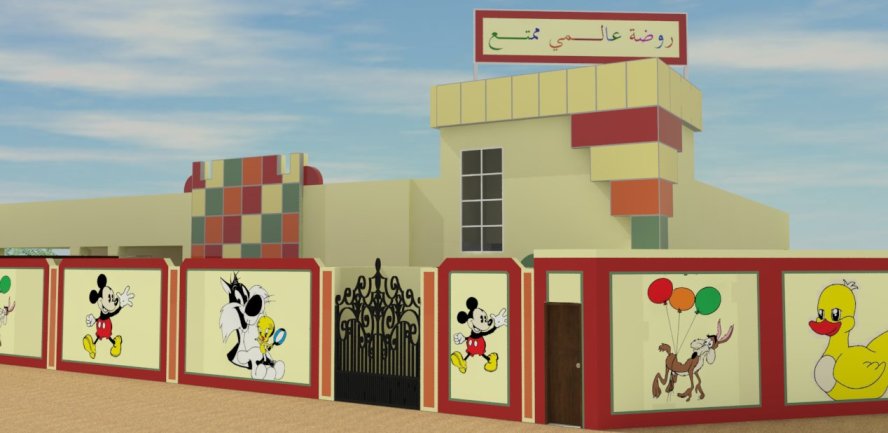 مدرستنا هي من ملكنا أنا وأصحابي
ويجب أن نجعلها جميلة ومرتبة ونظيفة
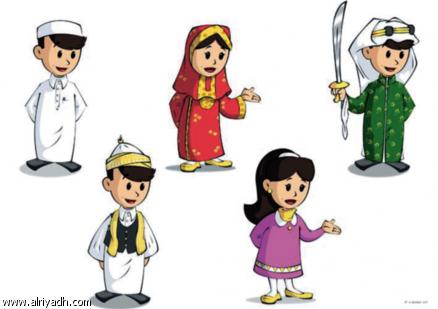 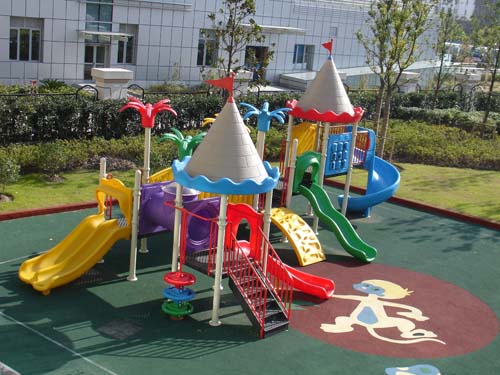 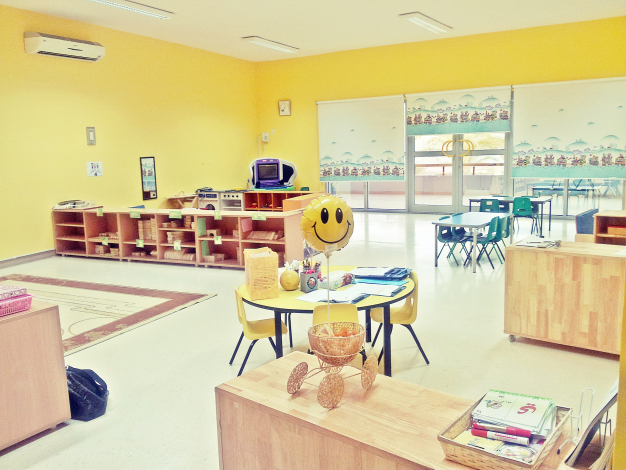 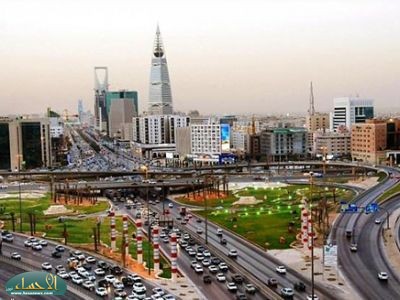 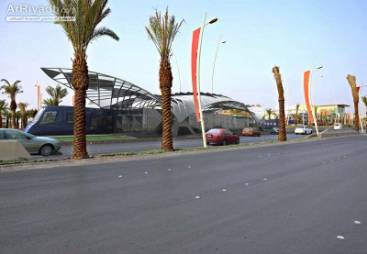 شوارعنا , أسواقنا ملك الجميع 
ولقد كلفت جهدا عظيما من العمل الشاق 
أحب ان أراها نظيفة
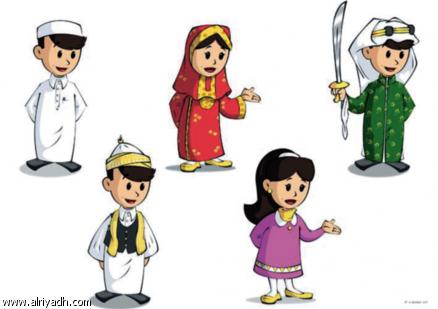 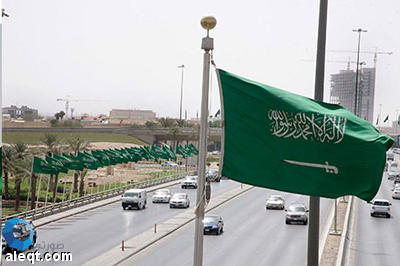 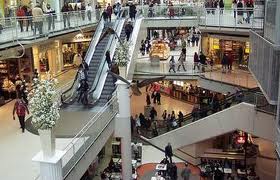 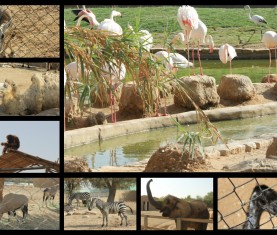 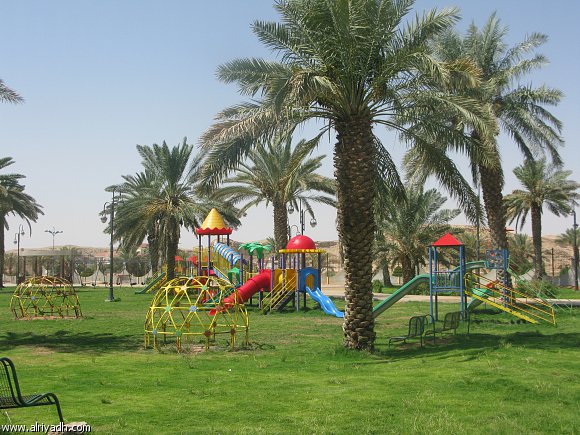 حديقة الحيوانات والحدائق العامة لقد وجدت لنستمتع بها جميعنا 
ما أروعها
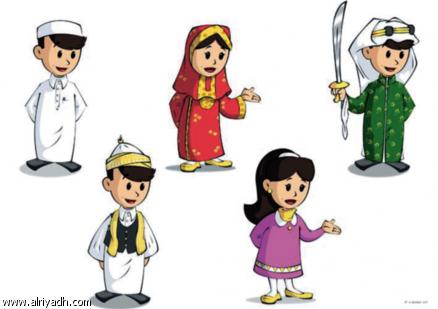 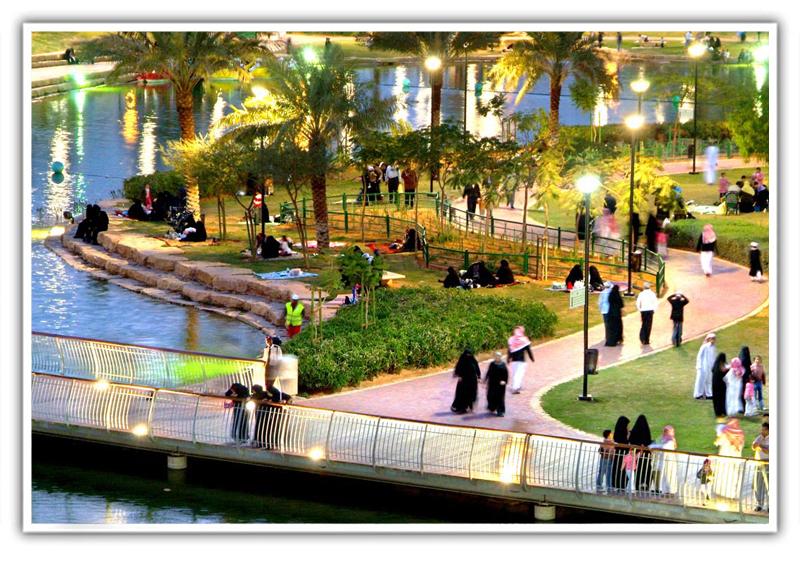 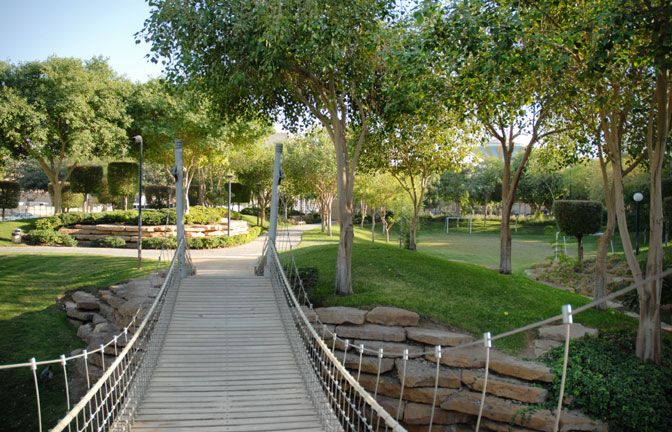 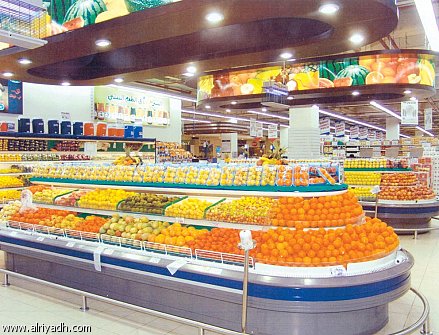 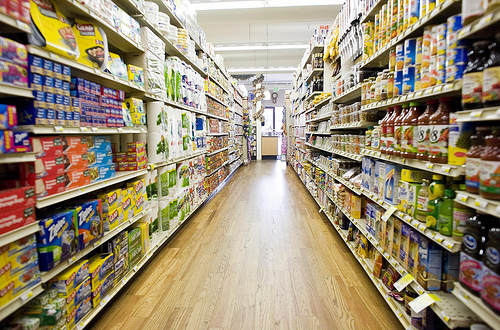 المحال التجارية 
جعلت ليستفيد منها الجميع 
الحمد لله على هذه النعم
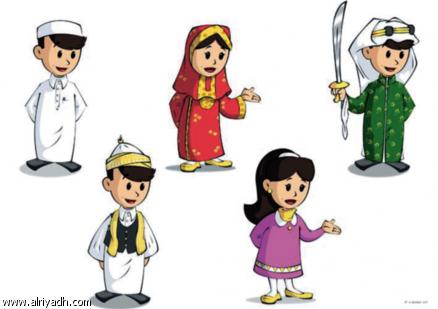 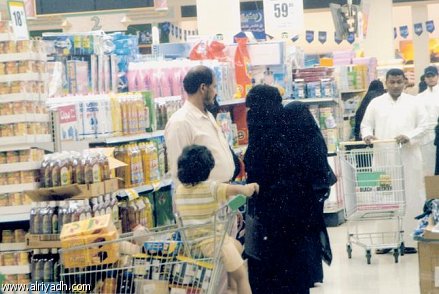 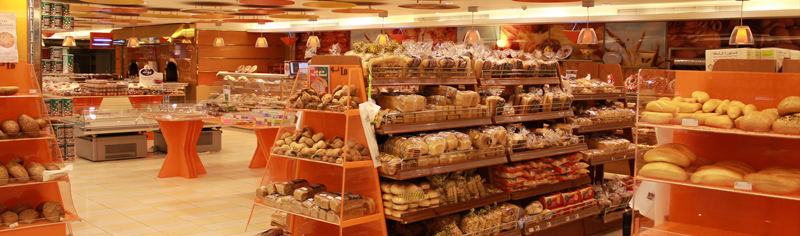 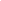 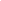 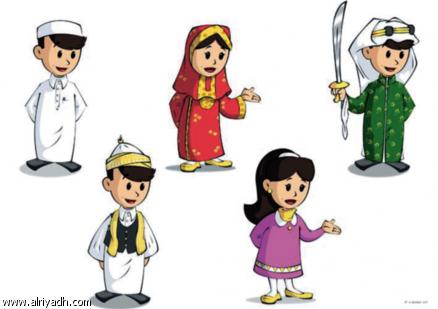 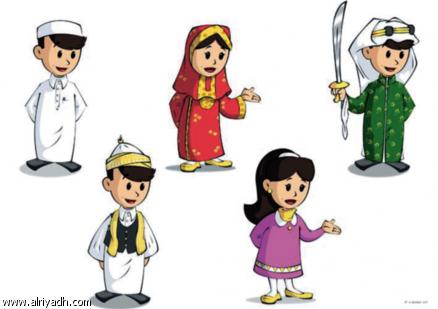 إنها ممتلكاتنا العامة 
وقد كلفت الكثير من الجهد والمال الكثير فهي غالية علينا
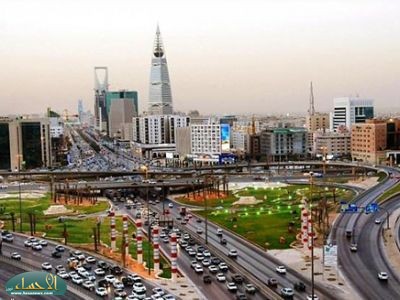 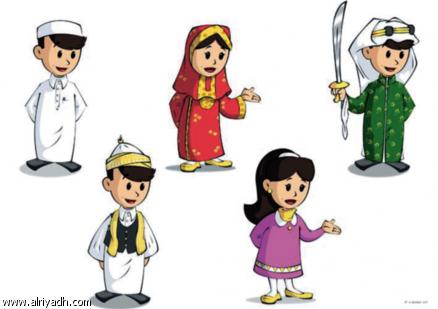 تخيل لو
خُربت هذه الممتلكات
ما هو شعورك
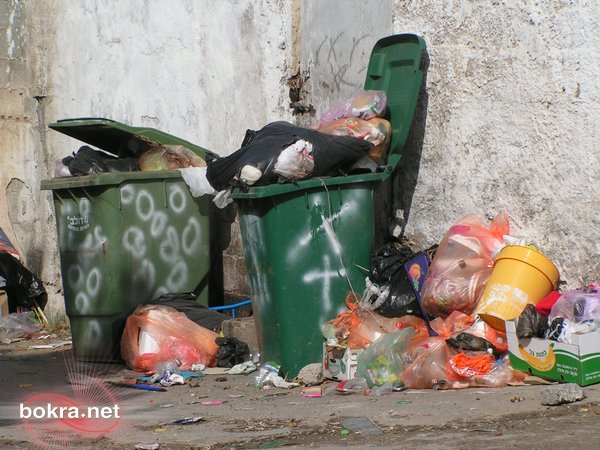 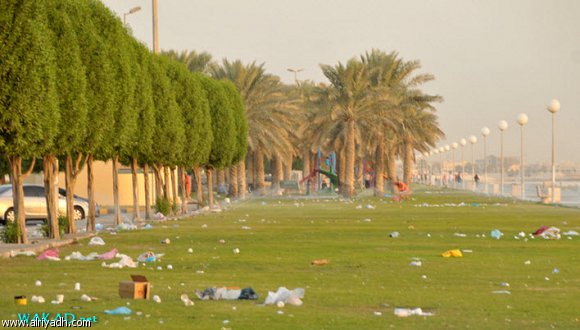 إنها مشكلة تحتاج إلى حل 
هناك أشخاص لا يهتمون بهذه الممتلكات
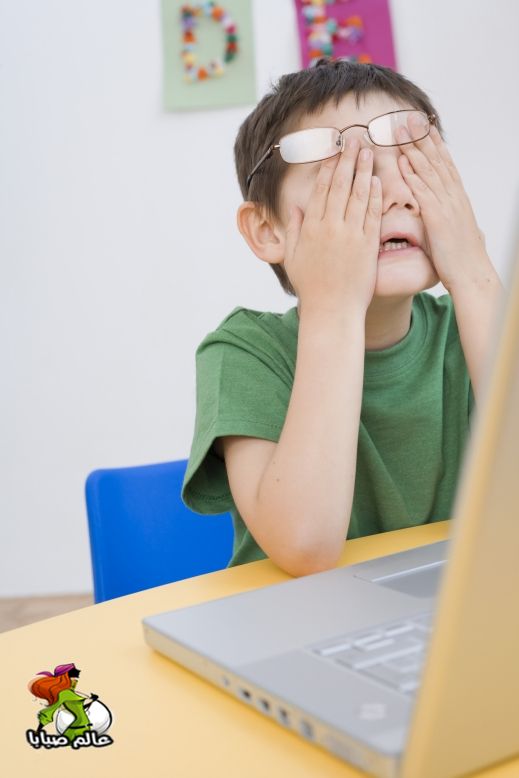 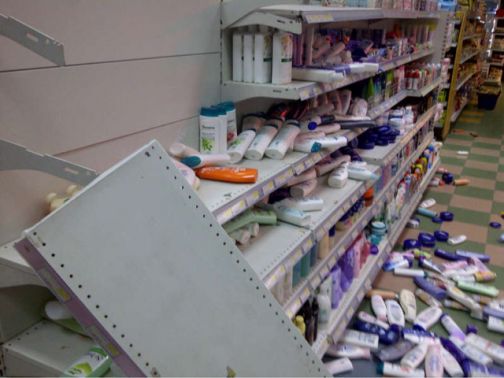 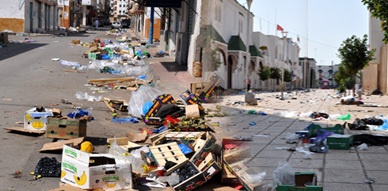 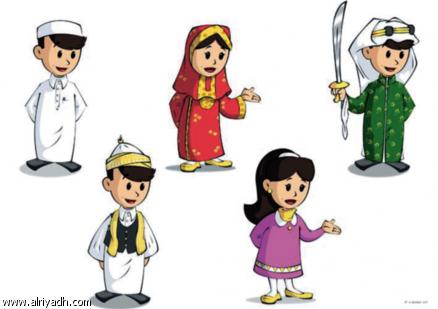 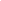 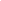 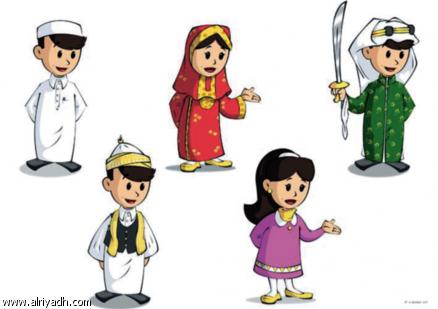 ما الحل برأيكم 
دعونا نفكر
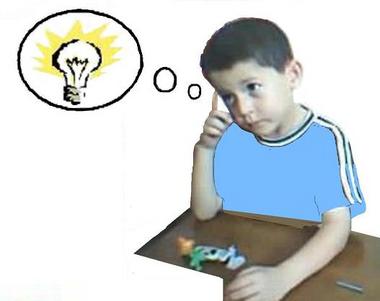 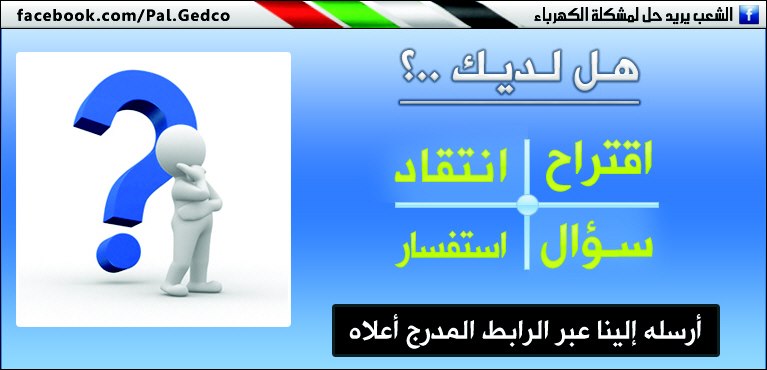 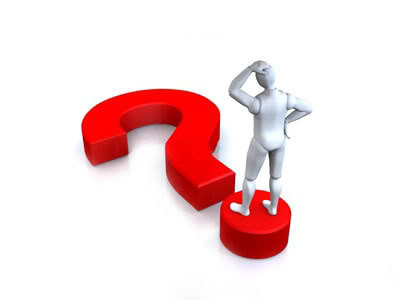 التقليل من النفايات
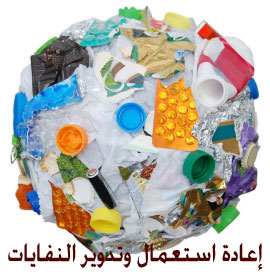 الإستفادة من النفايات بصنع اشياء جديدة
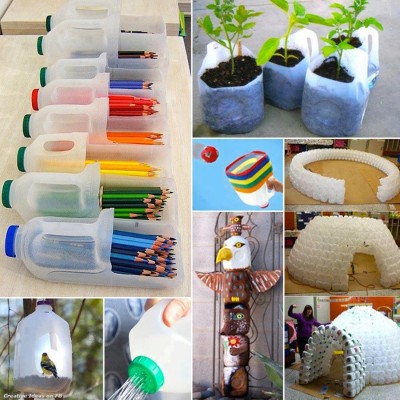 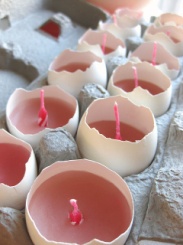 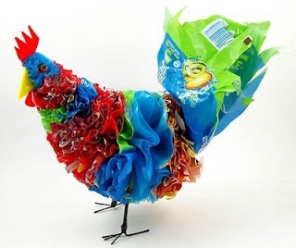 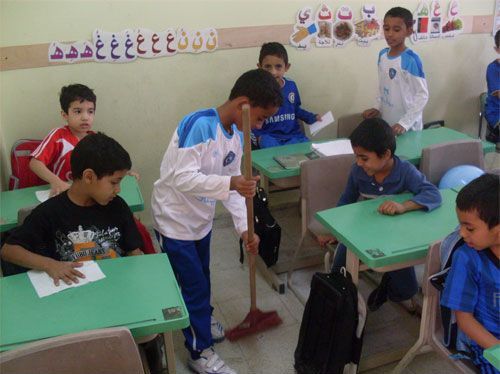 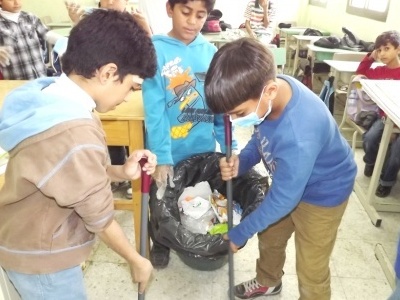 المحافظة على النظافة
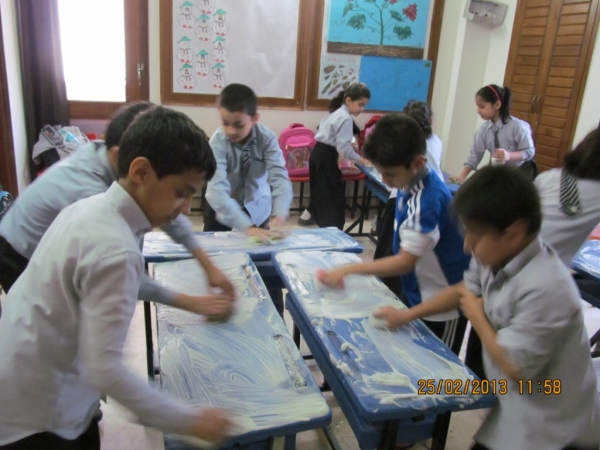 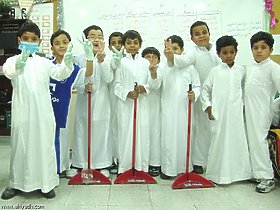 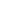 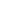 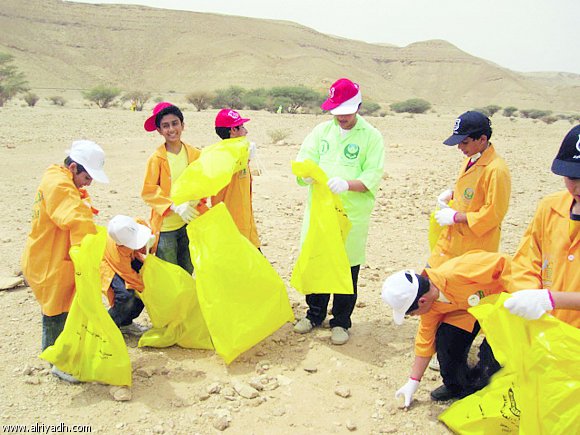 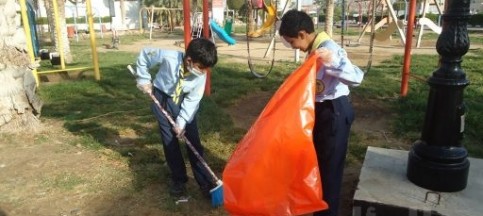 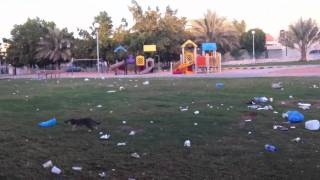 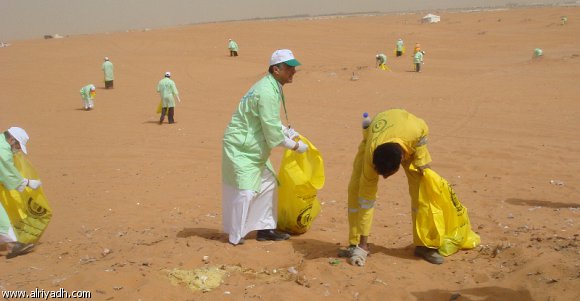 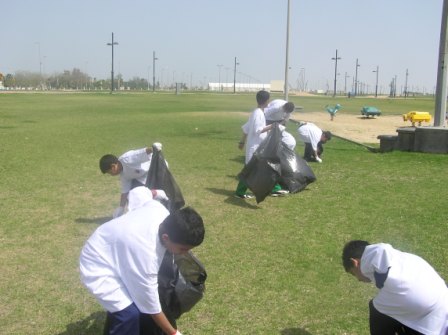 تصنيف النفايات
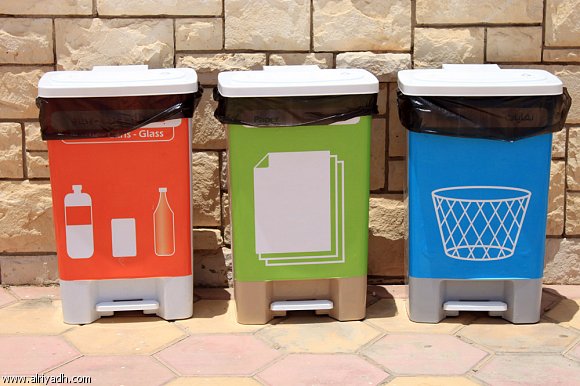 إعادة التدوير والتصنيع
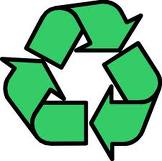 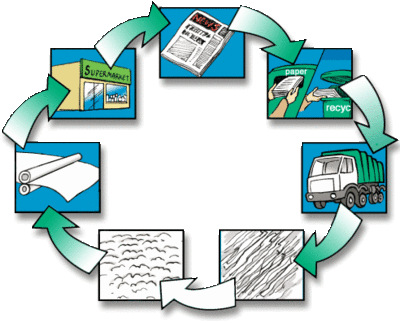 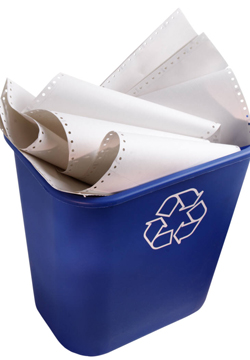 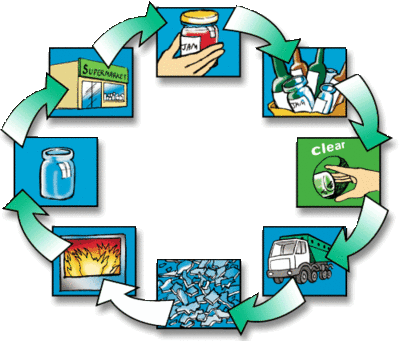 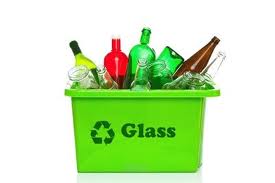 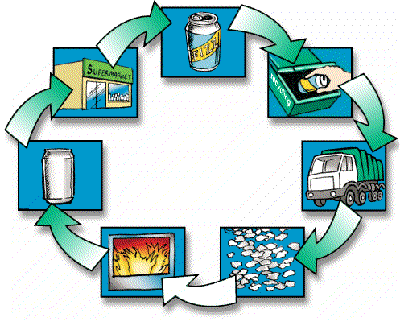 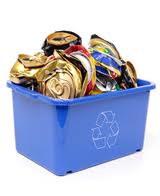 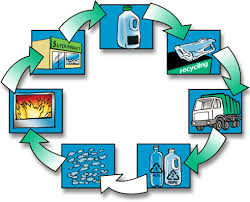 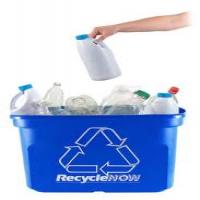 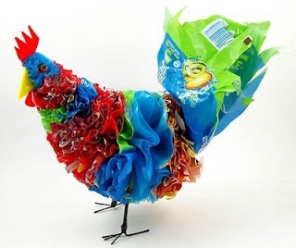 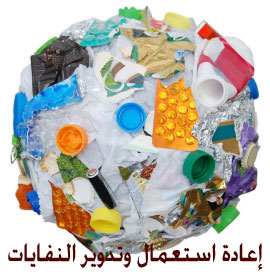 الإستفادة من النفايات بصنع اشياء جديدة
التقليل من النفايات
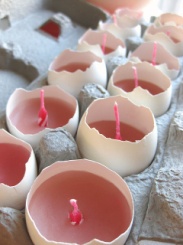 كيف نحافظ على ممتلكاتنا ؟
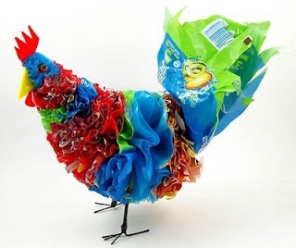 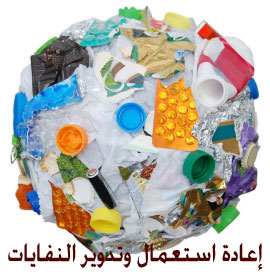 الإستفادة من النفايات بصنع اشياء جديدة
التقليل من النفايات
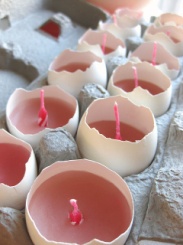 كيف نحافظ على ممتلكاتنا ؟
تصنيف النفايات
إعادة التدوير والتصنيع
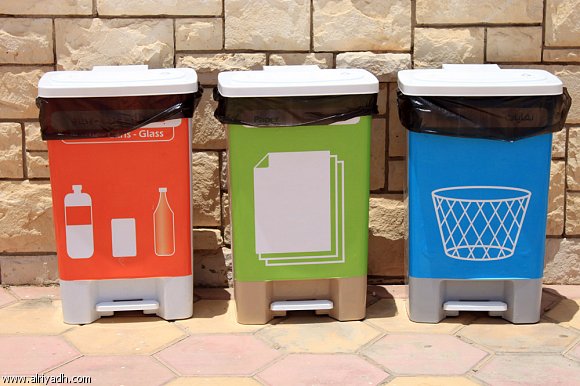 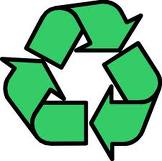 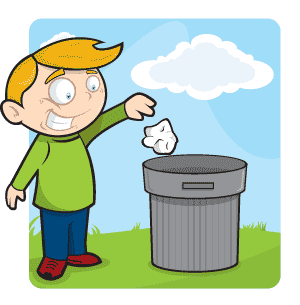 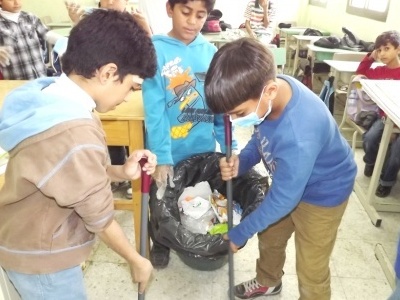 المحافظة على النظافة
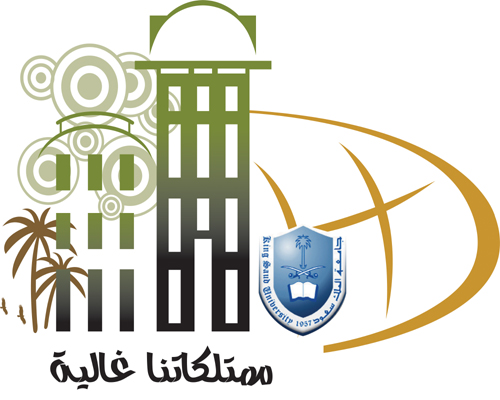 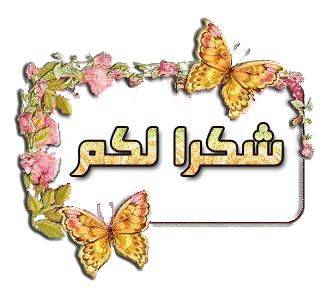 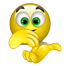 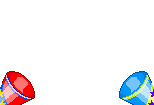